Игра по русскому языку 6 класс
Следствие ведут 
знатоки
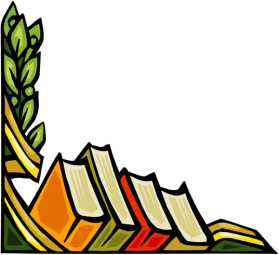 Разгадайте шарады.
1. Возьмите предлог К, стоящий перед местоимением МНЕ.
2. Прибавьте существительное СОН в дательном падеже единственного числа.
3. Допишите слово так, чтобы оно отвечало на вопрос ЧТО СДЕЛАТЬ?
                                   коснуться
 1.Приставка у этого слова обозначает приближение.
2.К ней прибавили основу от прилагательного КОСНЫЙ.
3.Затем суффикс, который пишется у прилагательных после шипящих и ц под ударением (камышовый, песцовый).
4. И суффикс с окончанием, как у существительного           ВЫПАДЕНИЕ.
                                  прикосновение
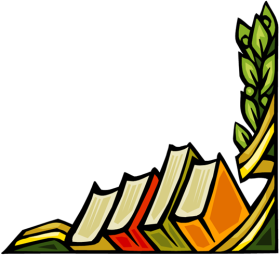 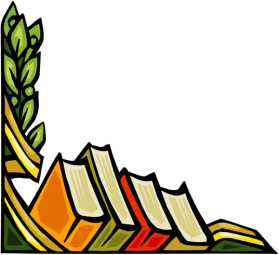 Неграмотная бабушка из деревни прислала родственникам телеграмму:
Здорова. Прибываю в полном благополучии.
Все отправились на вокзал встречать бабушку, но она не приехала. Что случилось?

          Прибывать – приходить, приезжать куда-либо; (приставка-ПРИ-приближение)
          Пребывать – находиться где-нибудь или в каком-нибудь состоянии(приставка-ПРЕ=ПЕРЕ)
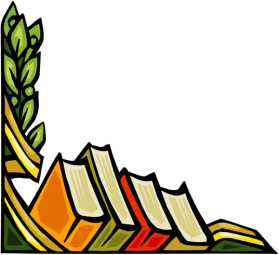 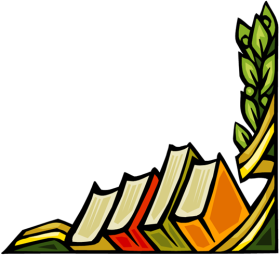 Найдите разносклоняемые существительные во всех  предложениях:
1.Кузнец ушёл, пожар свирепствовал  ещё несколько времени.
2.Наконец унялся, и груды углей без пламени ярко горели в темноте ночи, и около них бродили погорелые жители Кистенёвки.
3.Губернские чиновники трепетали при его имени ( Из какого произведения взяты цитаты?)
времени, пламени, имени
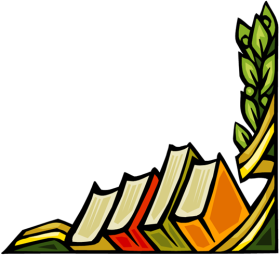 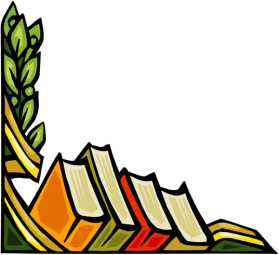 Есть пословица «Семеро одного не ждут». А если было бы не семь человек, а девять ? Как бы вы сказали?


           Девятеро
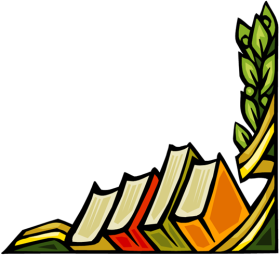 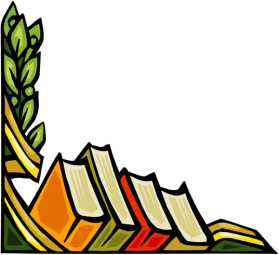 Какое числительное во всех падежах имеет окончание –а?

   полтора, полтораста

  Сколько  окончаний у слова семьсот?

      Два окончания, оба - нулевые
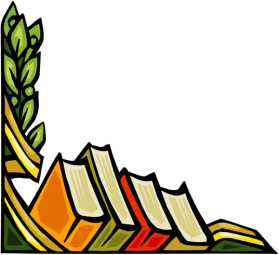 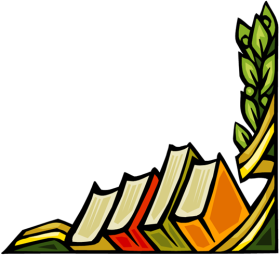 Мы говорим: увеличить в полтора раза. ПОЛ – это половина, а что такое ТОРА?

      Слово «полтора» образовалось из «полвтора» (половина второй единицы)
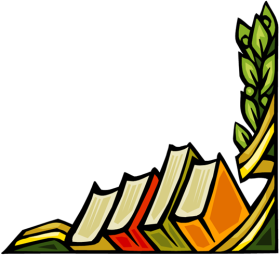 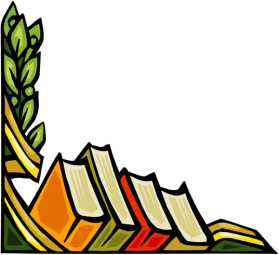 Число 100 изображается тремя цифрами. Название этого числа – сто – тоже состоит из трёх букв.
Найдите другое число, у которого количество цифр равно количеству букв, составляющих название этого числа.
    1 000 000 - миллион (в слове семь букв и семь цифр)
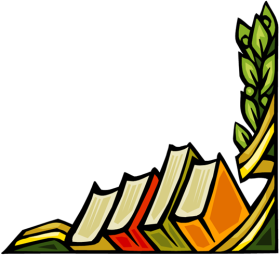 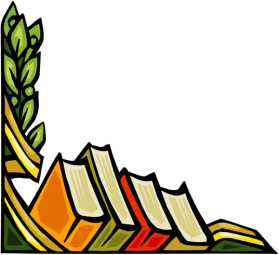 Какие разряды местоимений различаются только значением? Привести примеры.

   Вопросительные и относительные.
Который час?
Часы, на которые я посмотрел, показывали полночь.
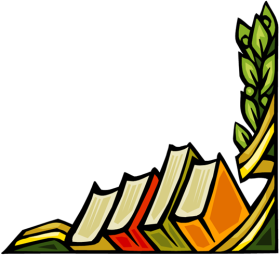 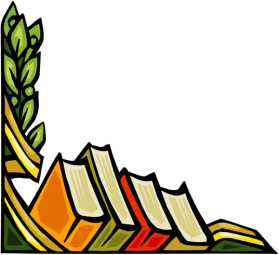 Образовать существительные общего рода от слов:
выскочить
 задираться
 ломаться
 не посидеть
размазать
трудиться
выскочка
 задира
 ломака
 непоседа
размазня
трудяга
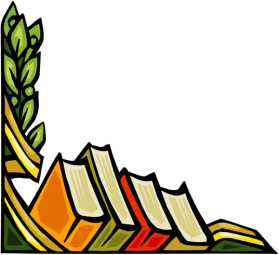 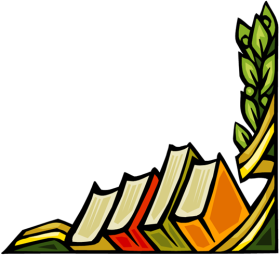 Почему частица НЕ с прилагательным ПРОСТЫЕ написана отдельно?
Белка песенки поёт
И орешки всё грызёт.
А орешки не простые,
Все скорлупки золотые.
     Имеется скрытое противопоставление.
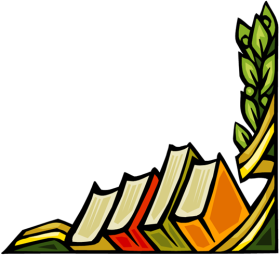 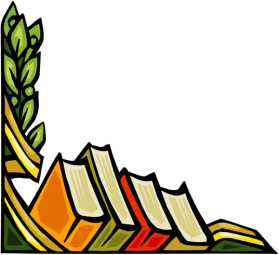 Подведём итоги
Подсчитаем,сколько фишек заработали ребята.

Победитель получает приз!








Презентацию подготовила Ломиворотова Л.В.,учитель русского языка и литературы.